LA LLUNA
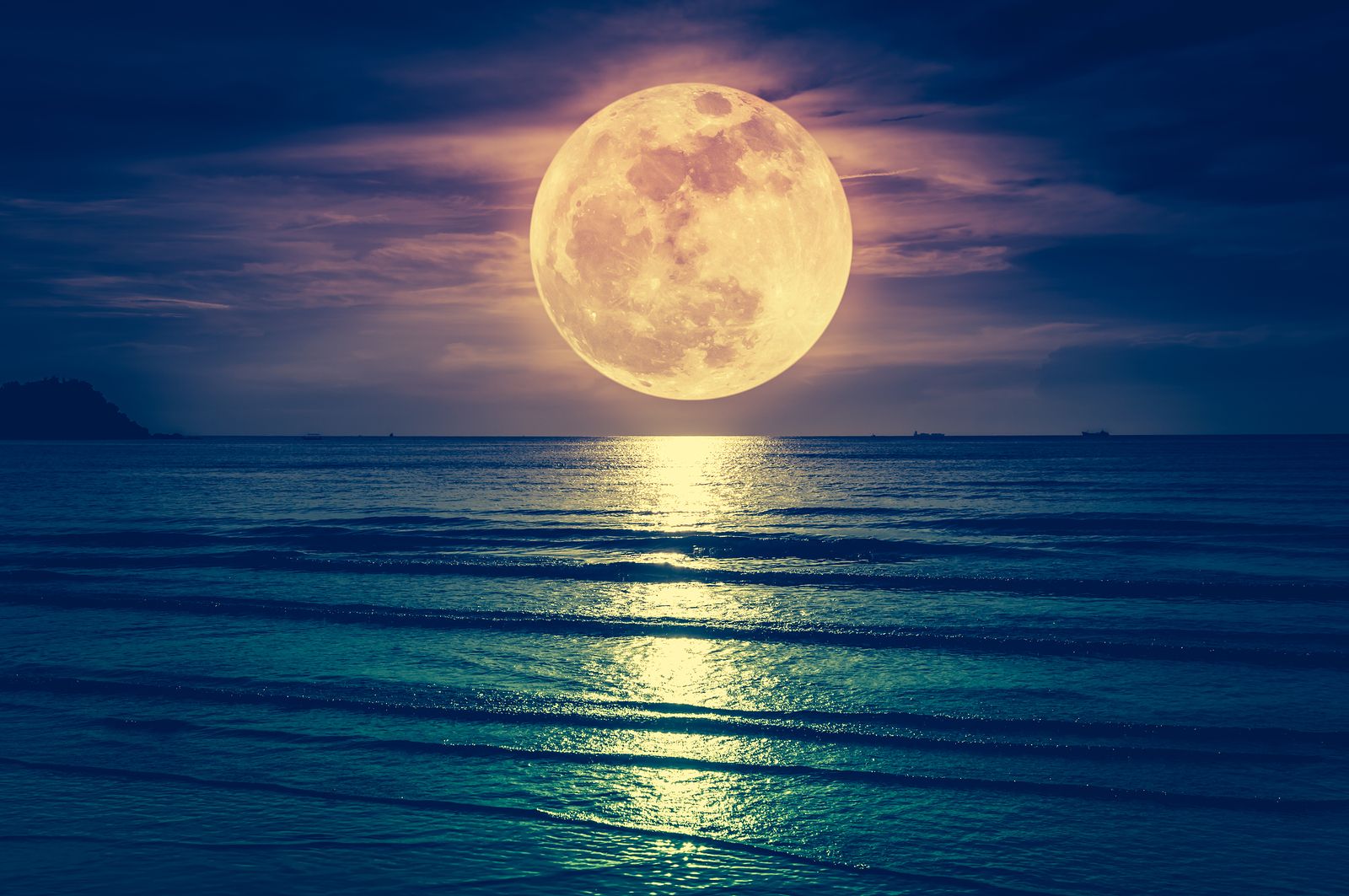 Característiques de la Lluna
La Terra té un únic satèl·lit natural: La Lluna. La Lluna és un satèl·lit que gira al voltant de la Terra. Malgrat que la veiem de nit, la Lluna no té llum pròpia: reflecteix la llum que rep del Sol. De tant en tant, i no sempre des de tots els punts de la Terra, deixem de veure el Sol en ple dia, o bé la Lluna desapareix del cel. Aquest fenomen, que sol durar uns pocs minuts, s’anomena eclipsi.
Fases de la Lluna
La Lluna té un moviment de translació al voltant de la Terra i triga uns 28 dies en fer una volta completa. Aquest moviment fa que l'aspecte de la Lluna canviï cada dia i origini les quatre fases de la Lluna. En realitat, el que canvia és la part de la Lluna que, il·luminada pel Sol, es pot veure des de la Terra.
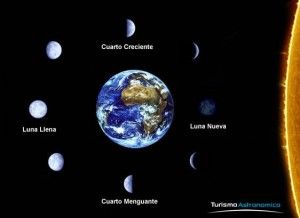 Es el moviment de la terra.no emet llum, però es veu brillant perquè el sol la il·lumina. Fa alhora els moviments de rotació sobre si mateixa i de translació al voltant de la Terra. Tarda aproximadament molts dies a fer tots dos moviments . quant la lluna es desplaça durant la translació provoca les fases de la lluna.
ECLIPSI
ECLIPSI DE SOL.

Els moviments de translació de la Terra al voltant del Sol i de la Lluna al voltant de la Terra  fan que a vegades la lluna es trobi en mig del Sol i la Terra.
Eclipsi de Lluna

En altres ocasions, és la Terra que es troba entre el  Sol i la Lluna
.
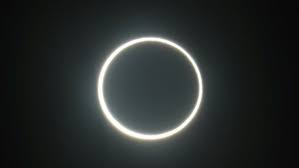 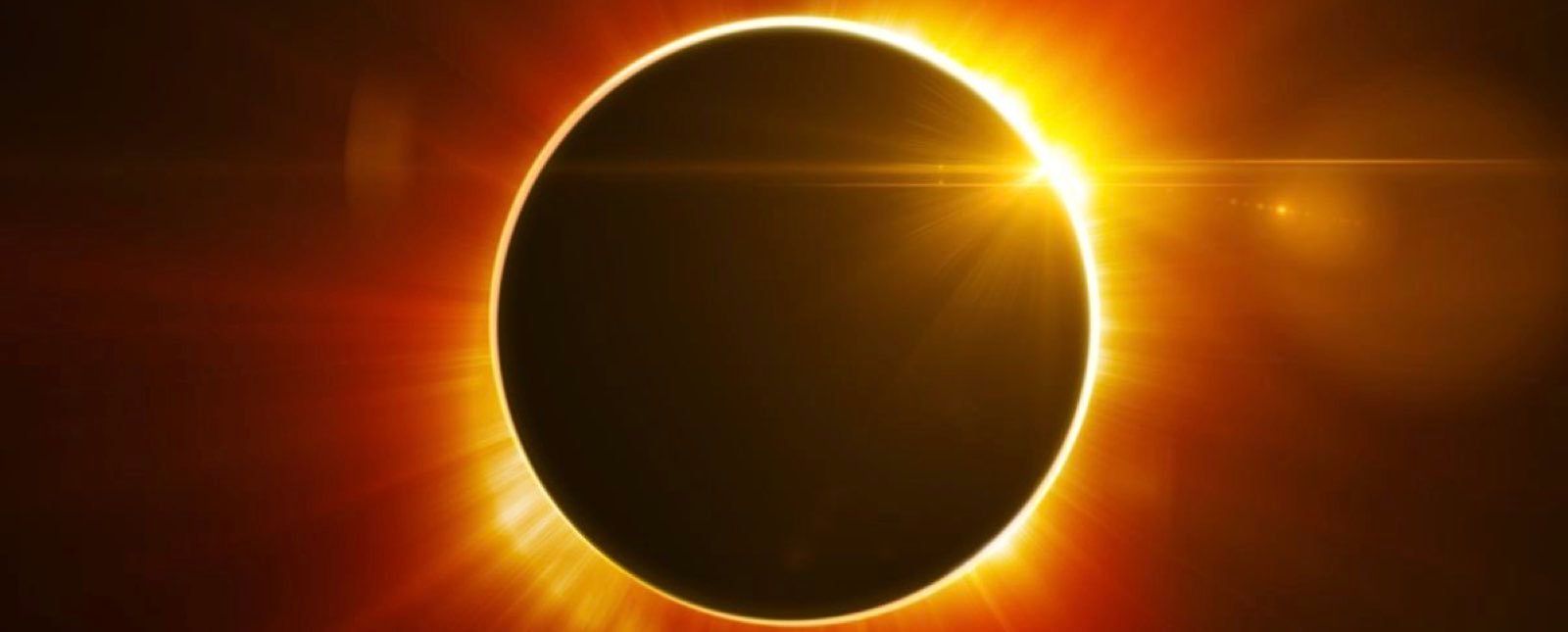 Astronautes a la Lluna
La Lluna es l'únic astre extraterrestre que ha trepitjat l'home. El primer cop va ser al 1969, i el primer home en trepitjar la Lluna va ser Neil Amstrong. El va acompanyar Edwin Adrin mentre Michael Collins es quedava a la càpsula Apolo XI 
Des de fa uns anys ja no s'envien missions tripulades a la Lluna.
El fet va revestir gran importància històrica no sols pel que va significar aquest assoliment, sinó per haver estat retransmès per televisió pública a partir del senyal rebut per l'estació de seguiment honeysuckle creek, a Canberra, Austràlia. En aquesta transmissió i enfront de la mirada perplexa de milions de persones que seguien el passeig lunar, Armstrong va expressar amb emoció la coneguda frase: “és un petit pas per a un home, però un gran salt per a la humanitat”.
Primer astronauta a la lluna
Primera petjada a la lluna
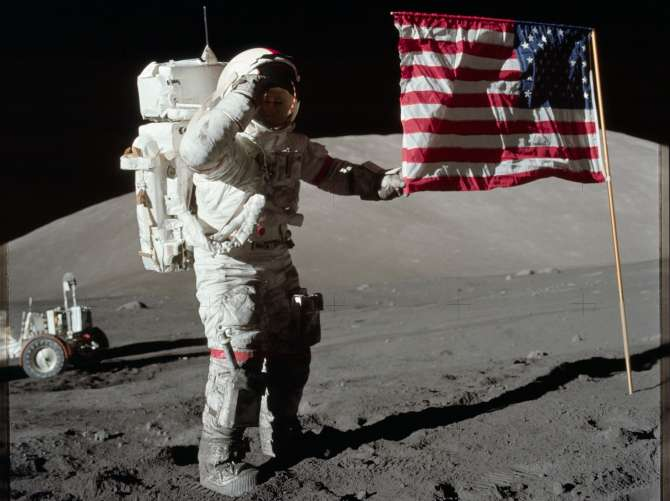 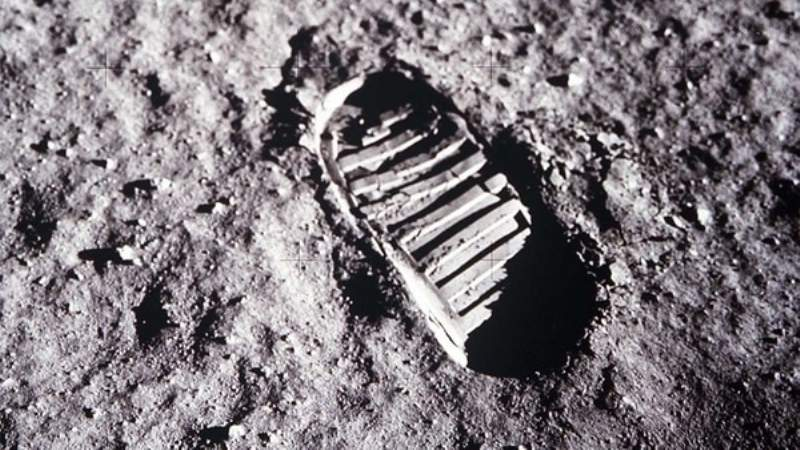 Gracies per escoltar-nos        TOLII JOAN 3r
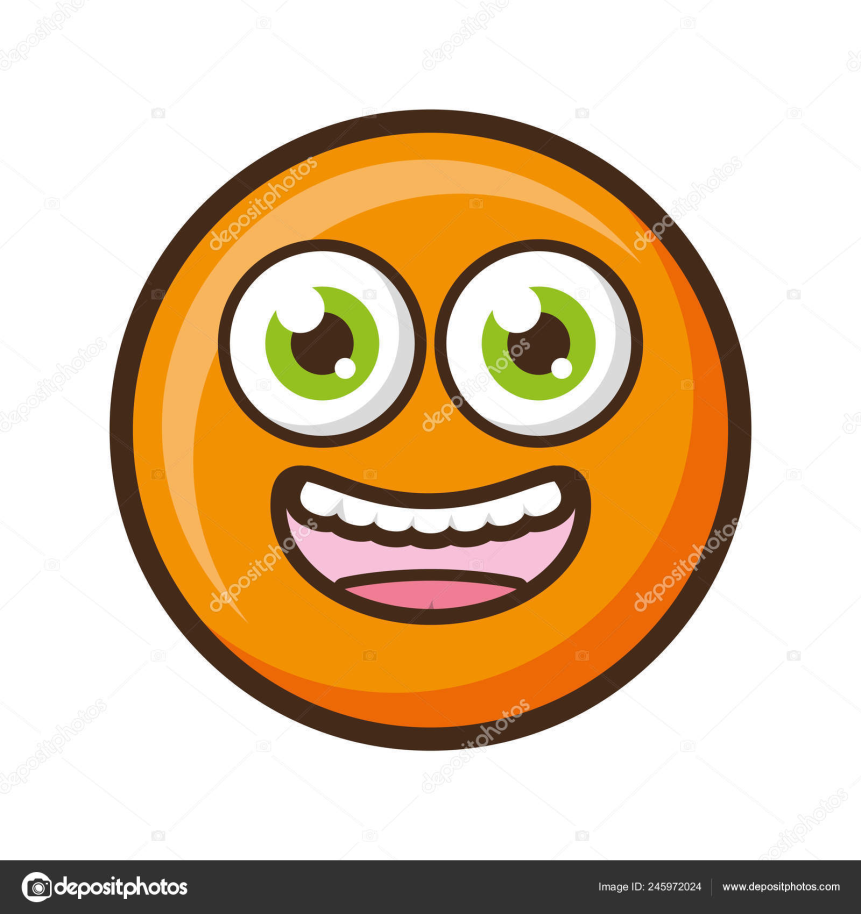 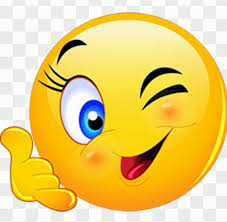